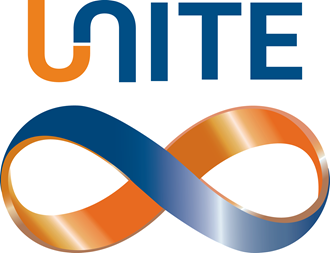 UNITE Service Care Pathway
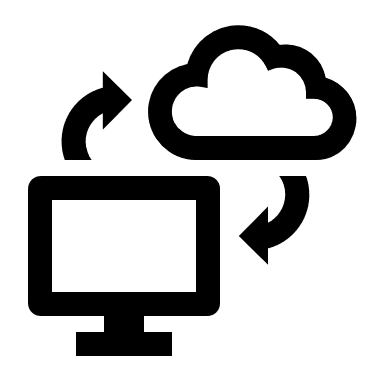 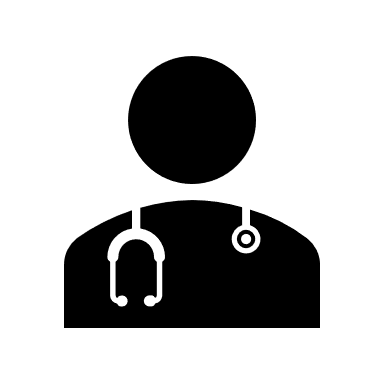 ICS/LABA: inhaled corticosteroid/long-acting beta-agonist
MDT: multidisciplinary team
OCS: Oral corticosteroids
1